防控新型冠状病毒肺炎疫情
计 量 典 型 人 物
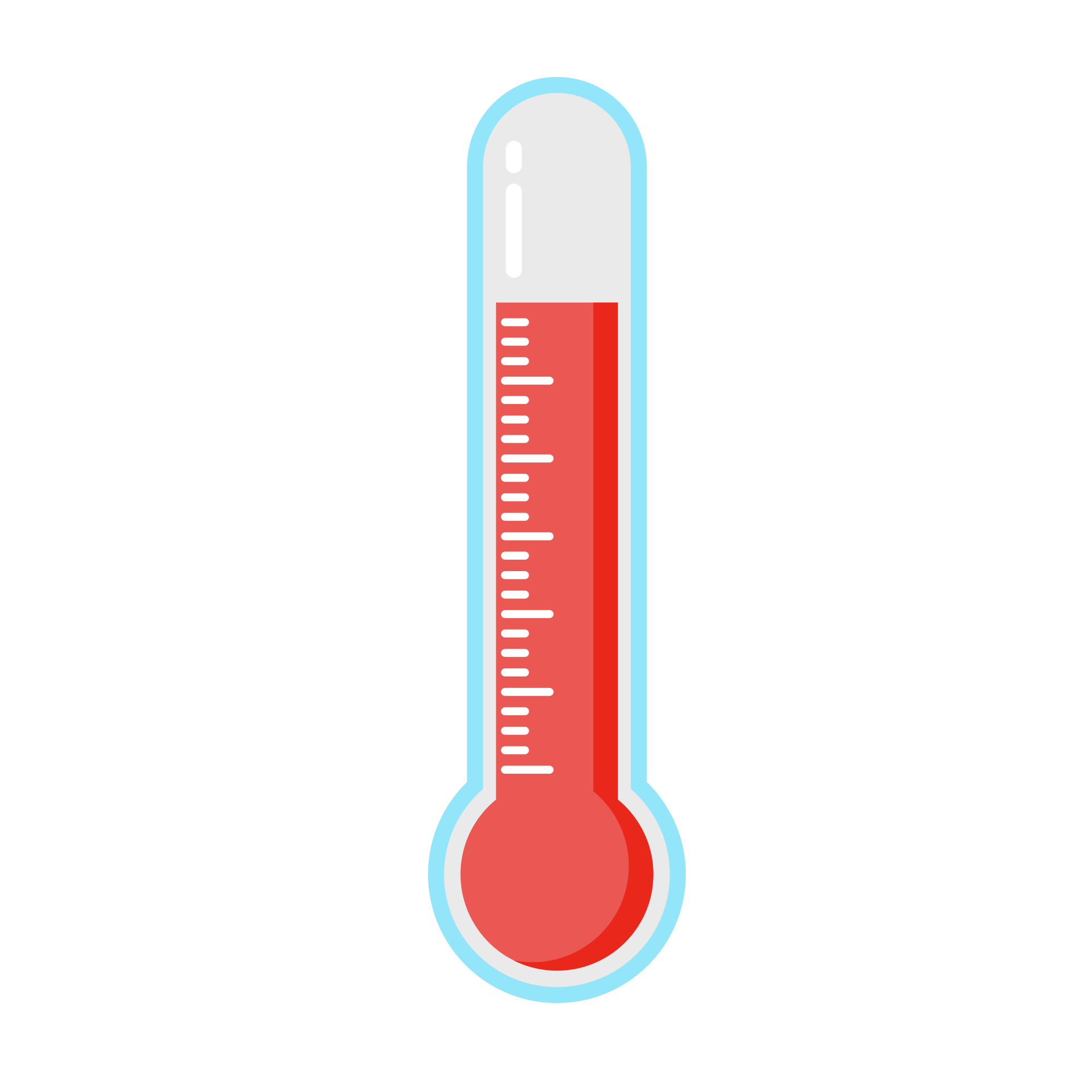 （四）
国家市场监督管理总局计量司
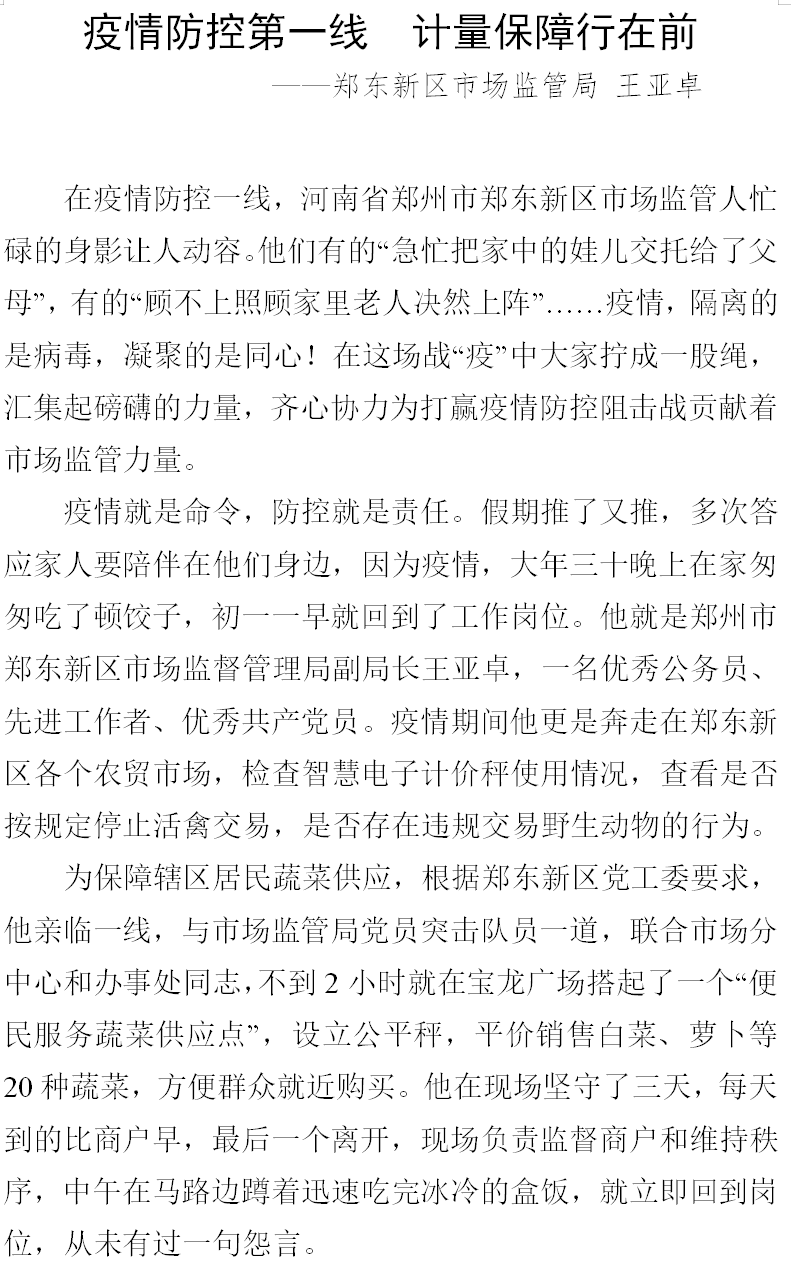 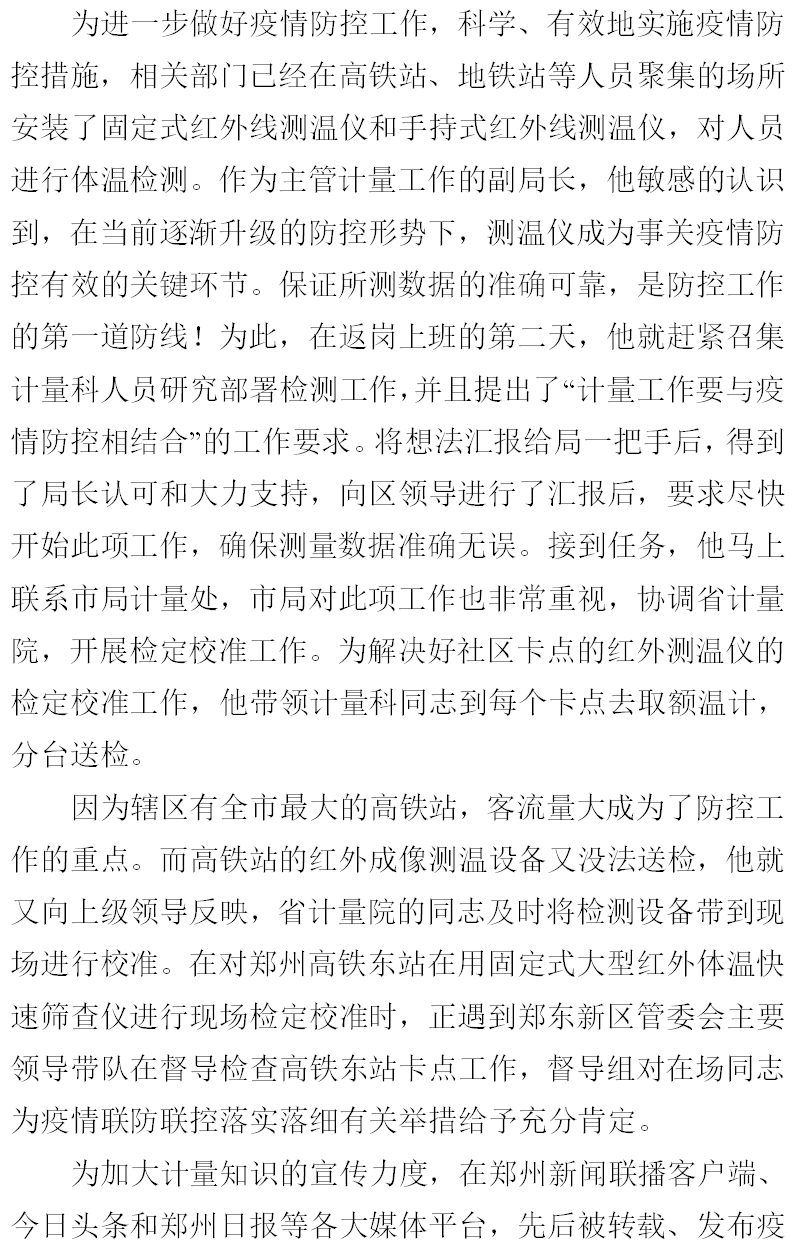 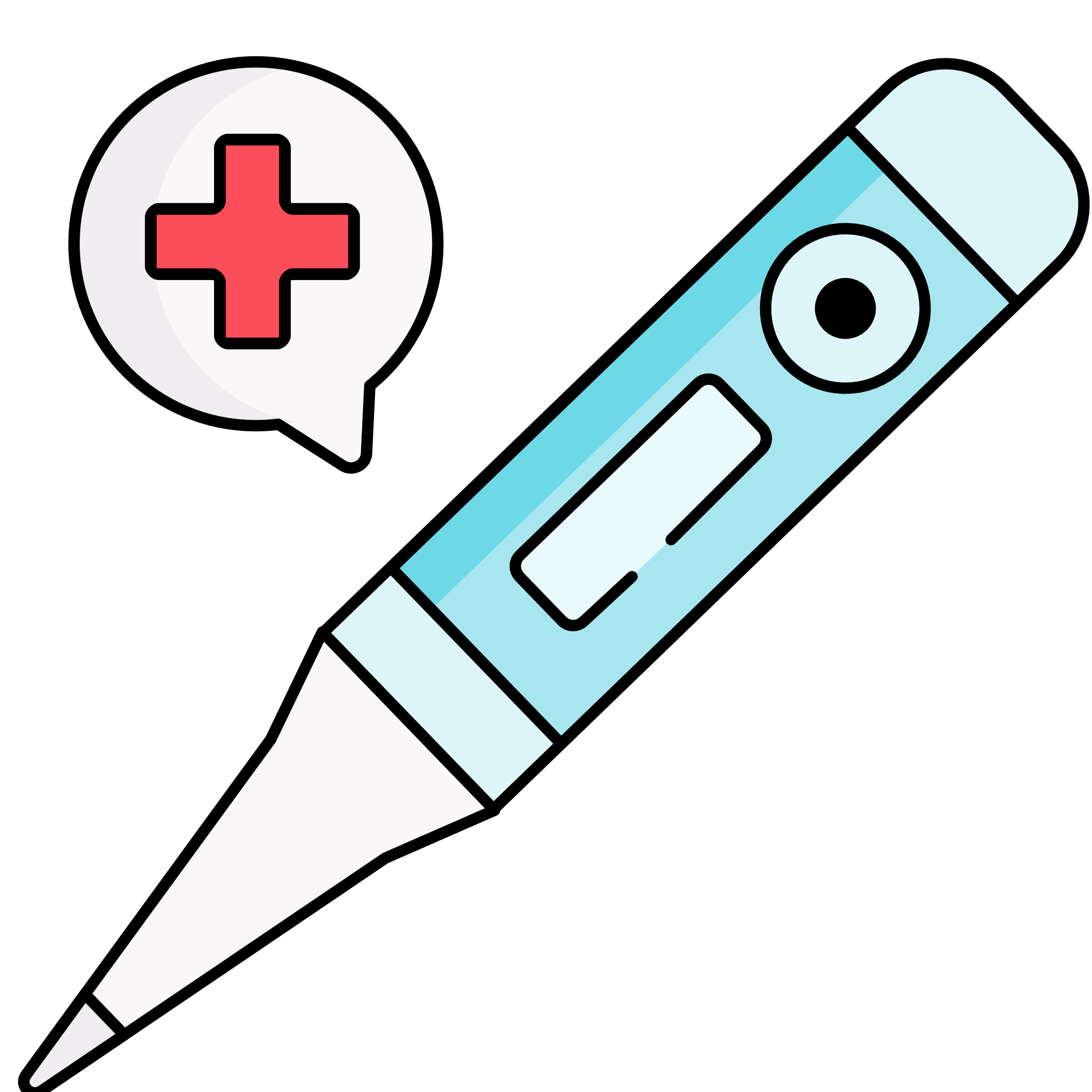 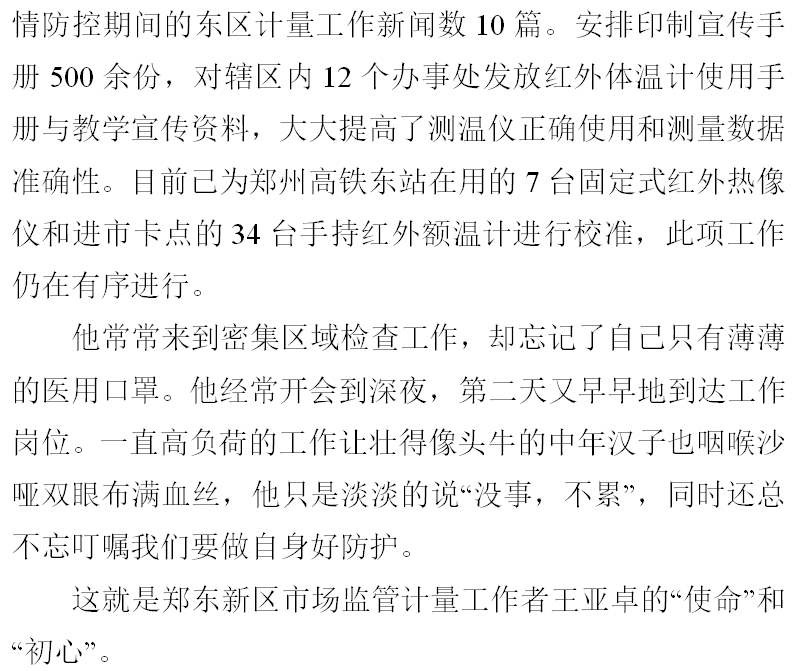 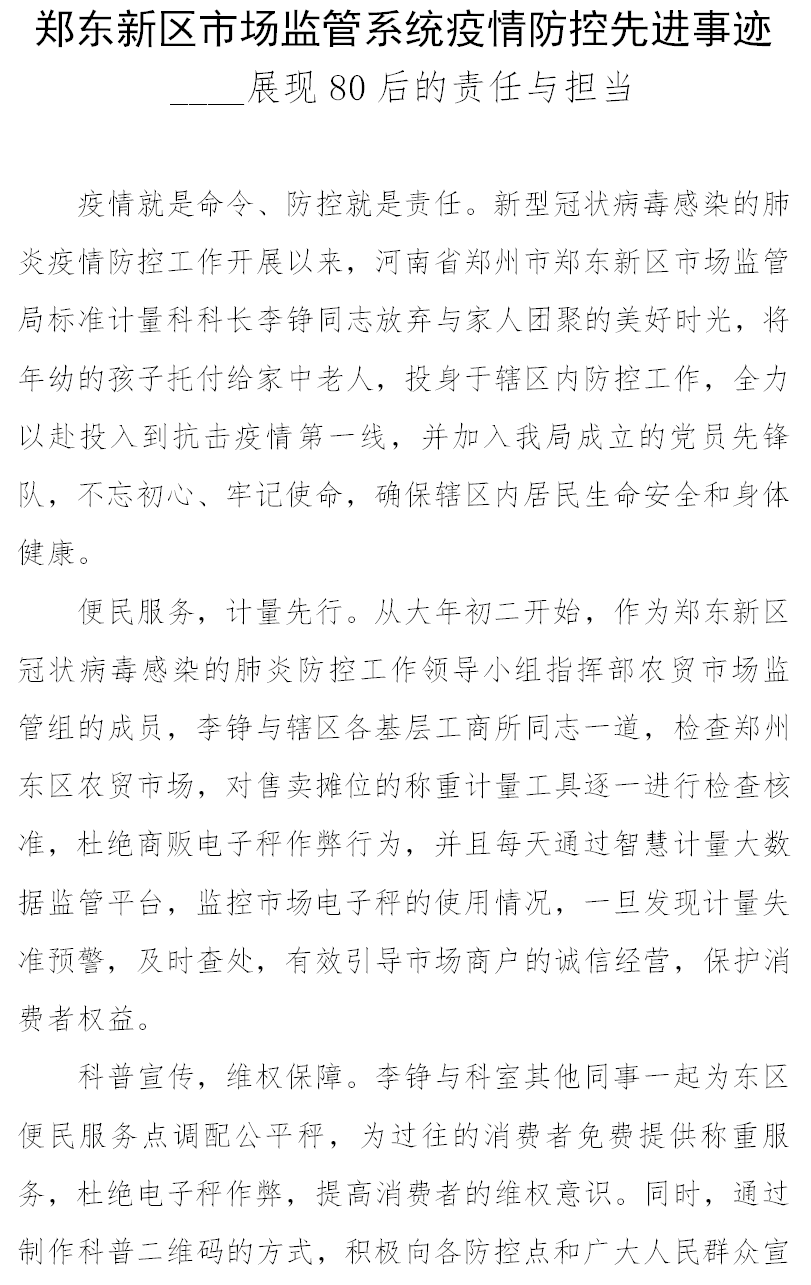 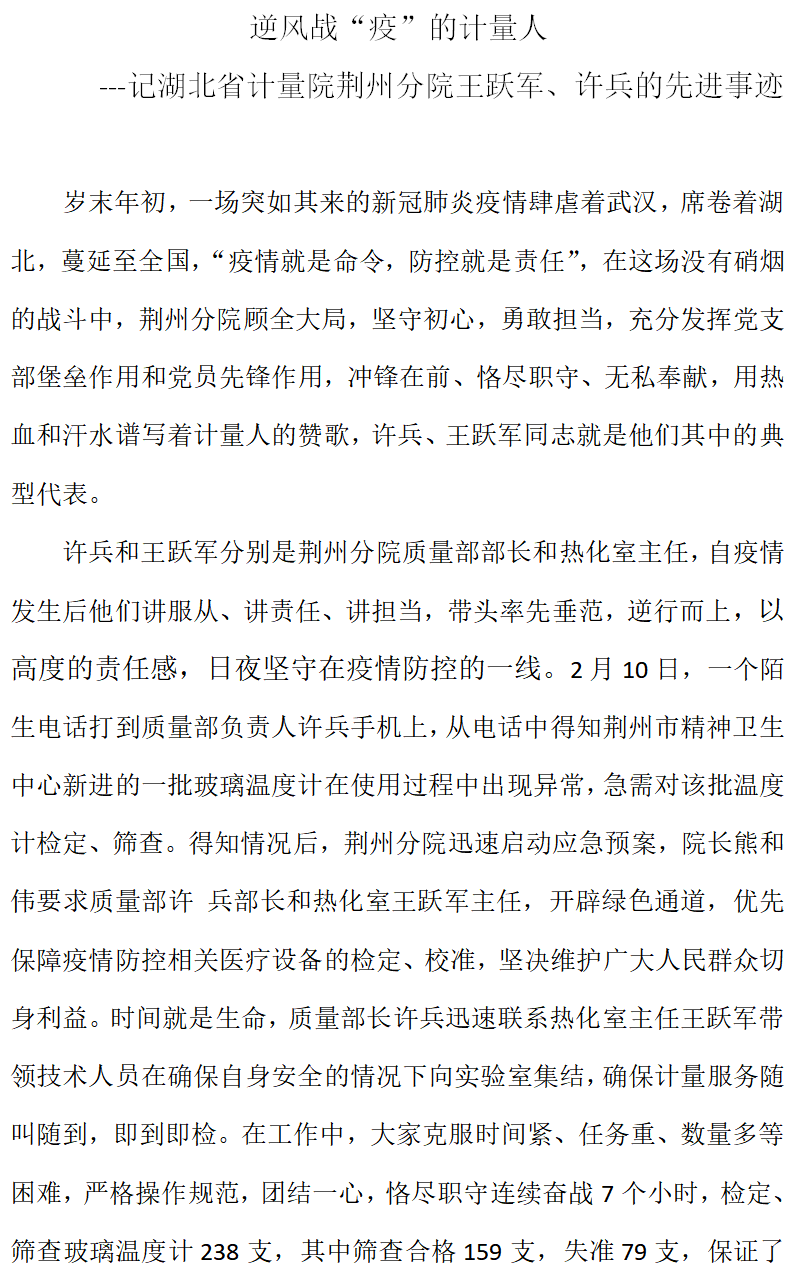 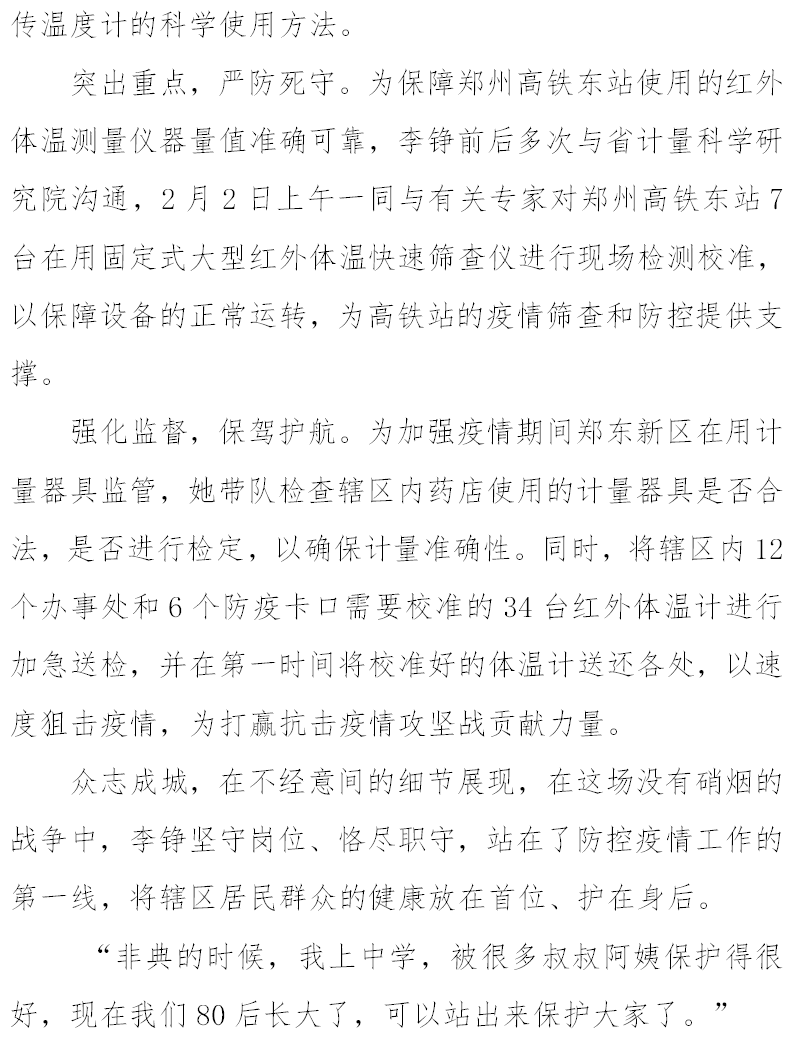 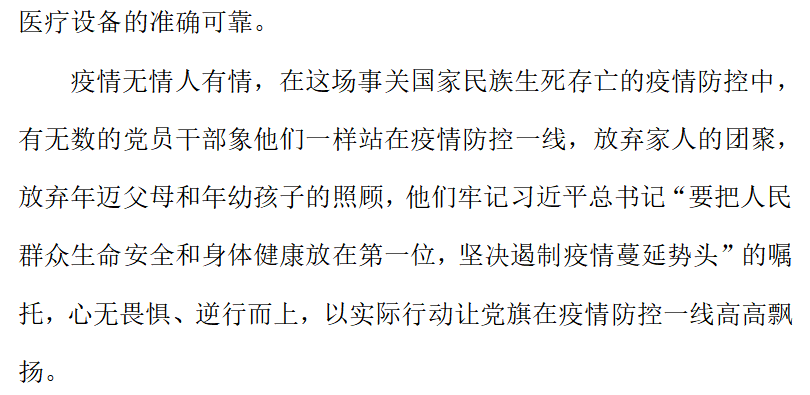 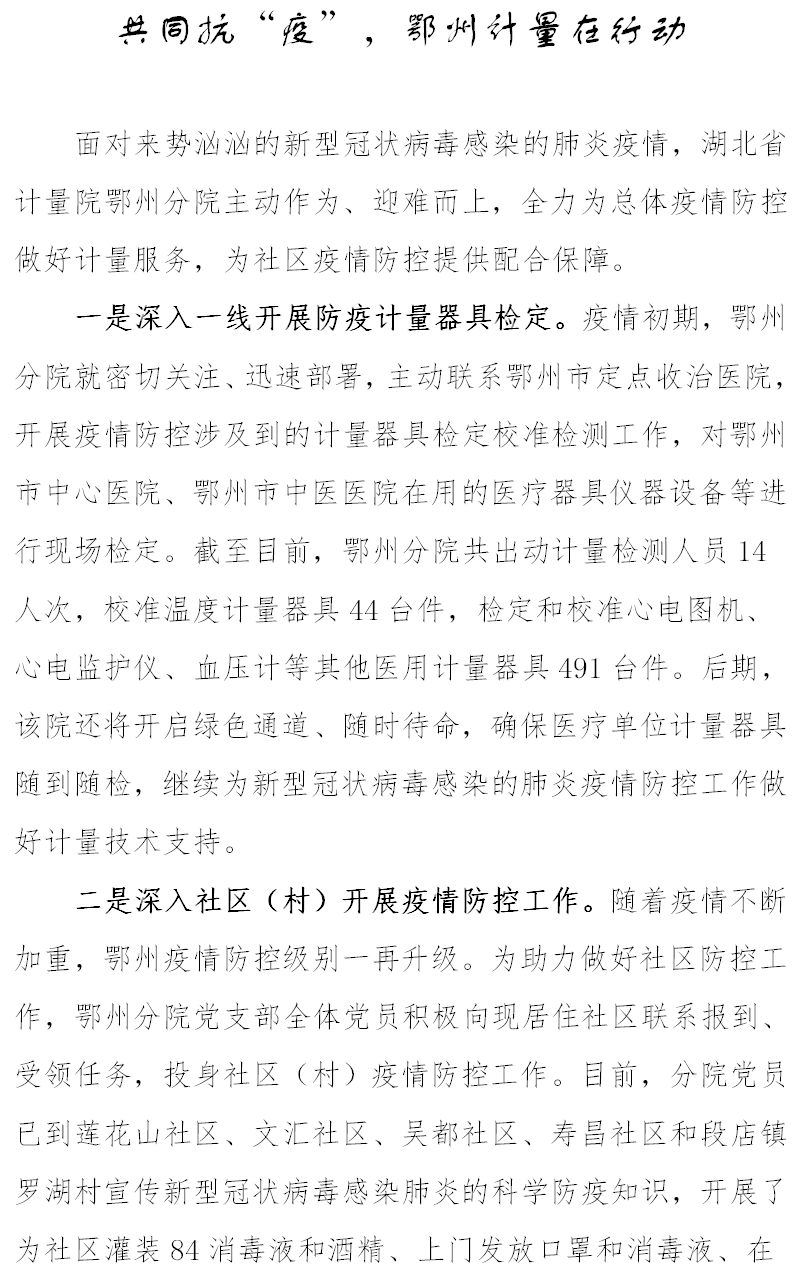 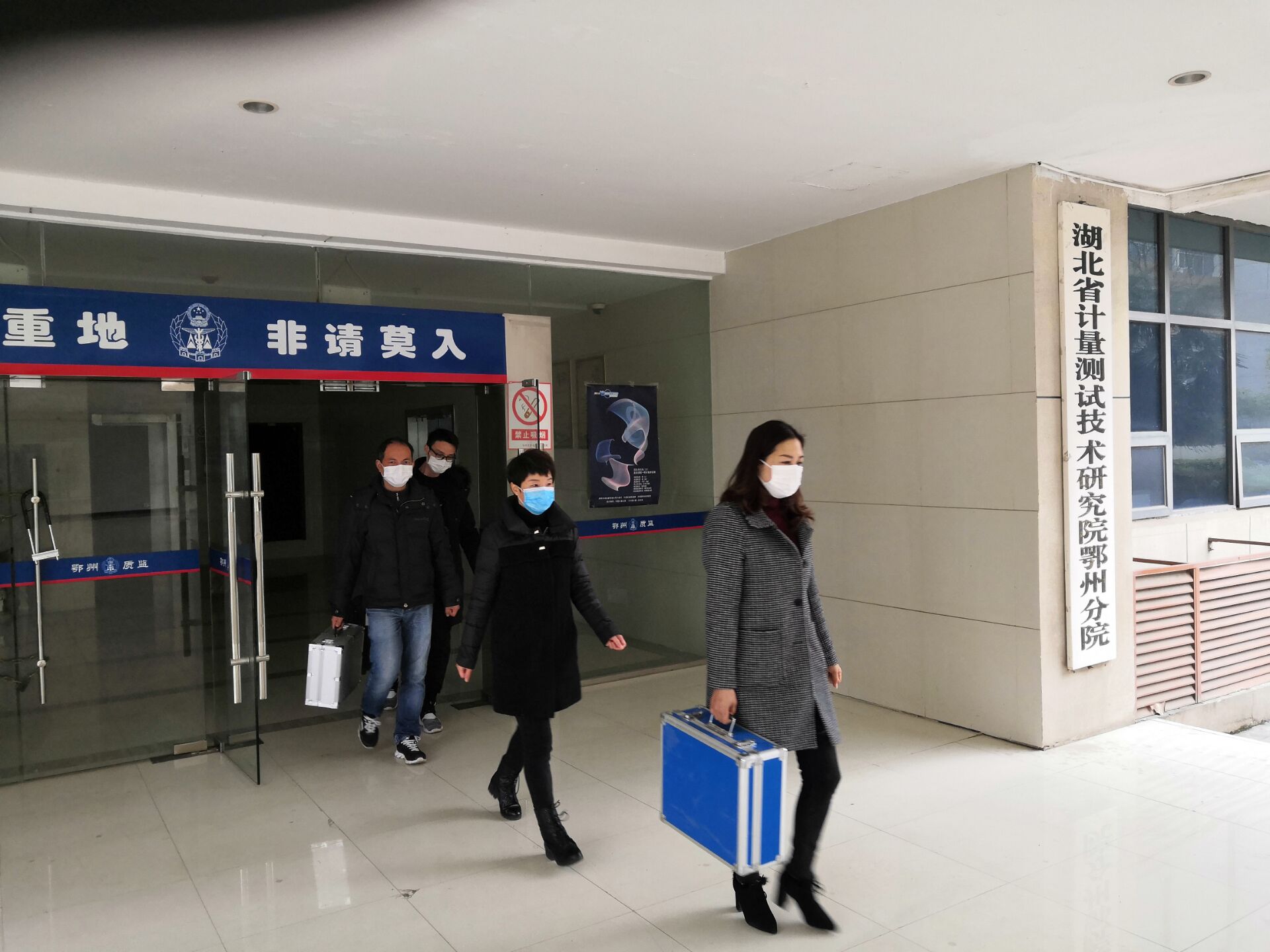 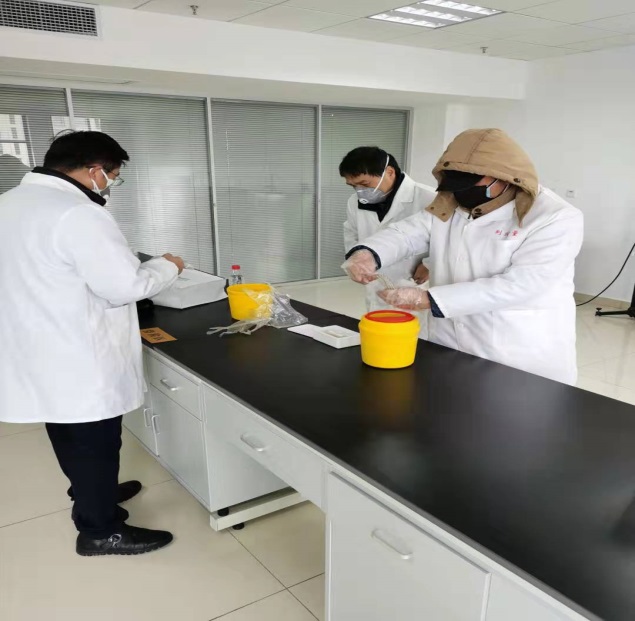 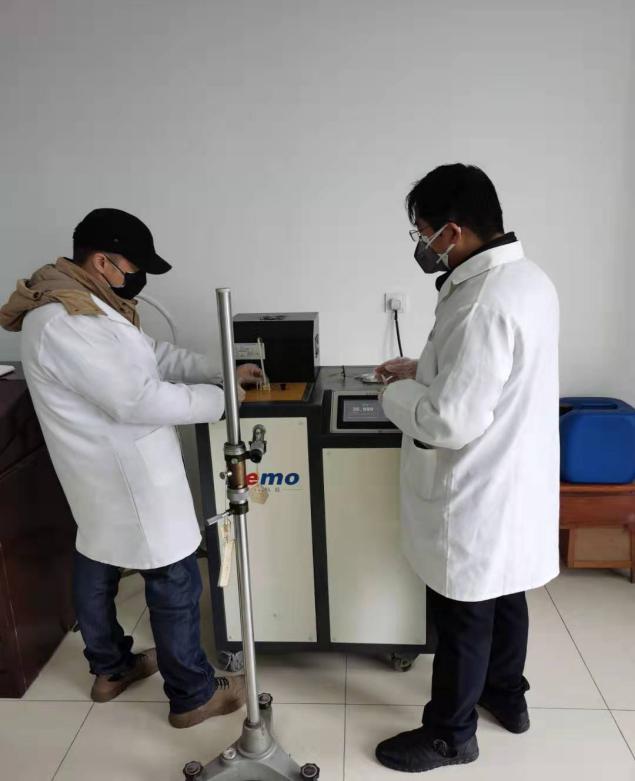 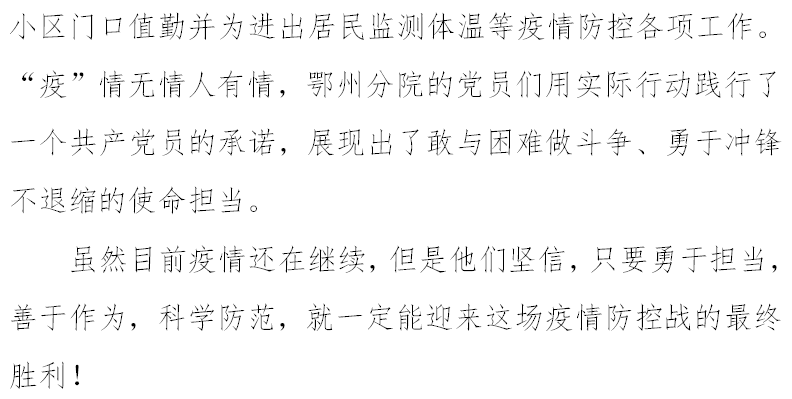 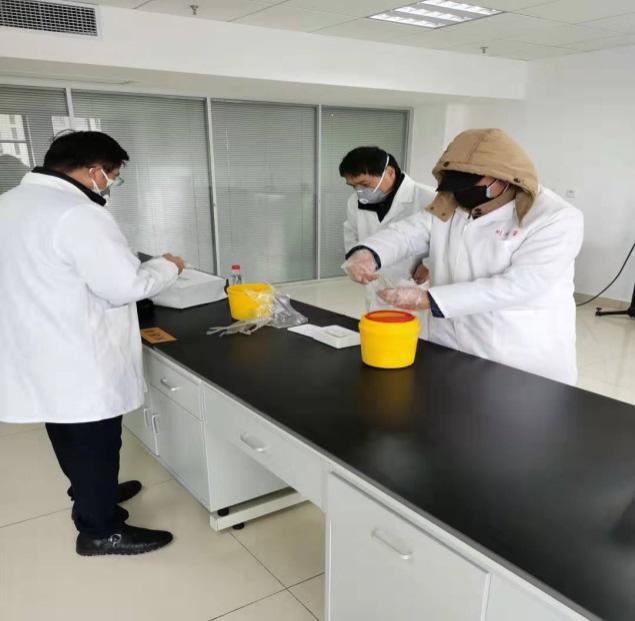 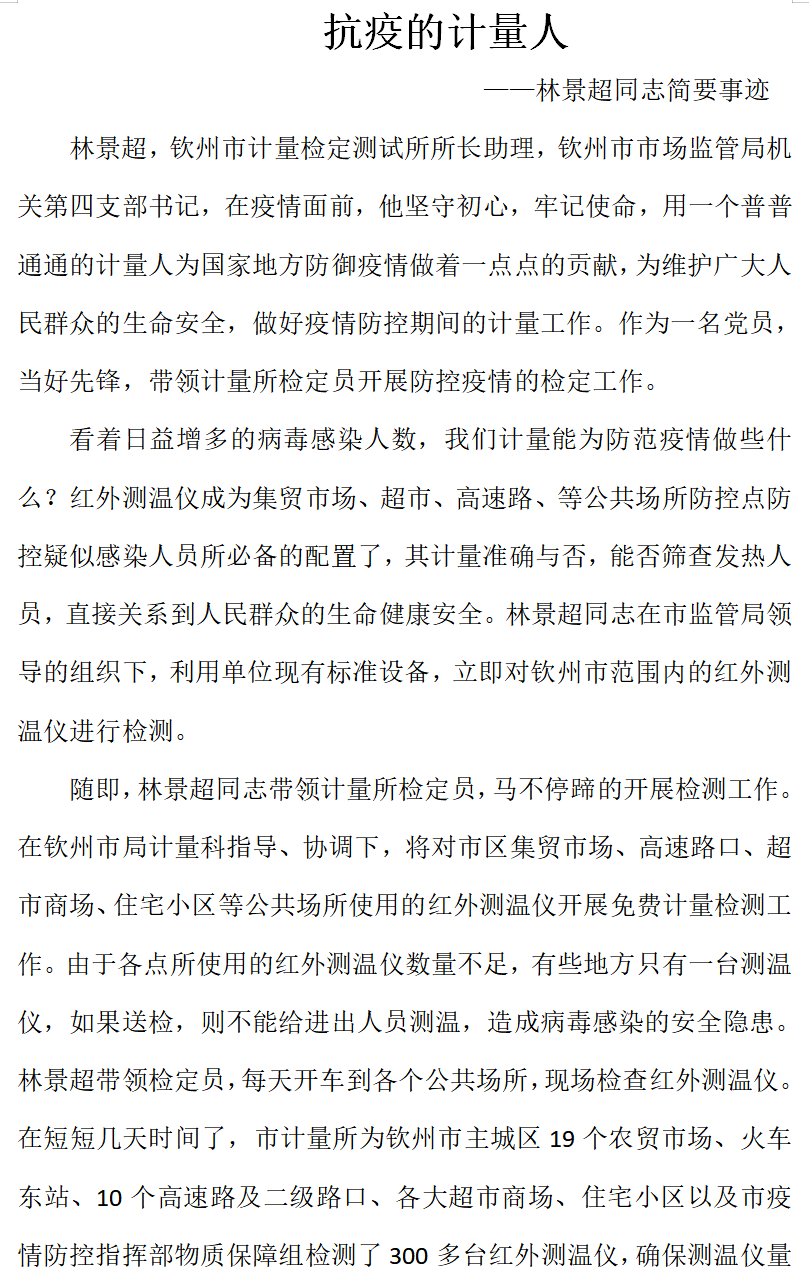 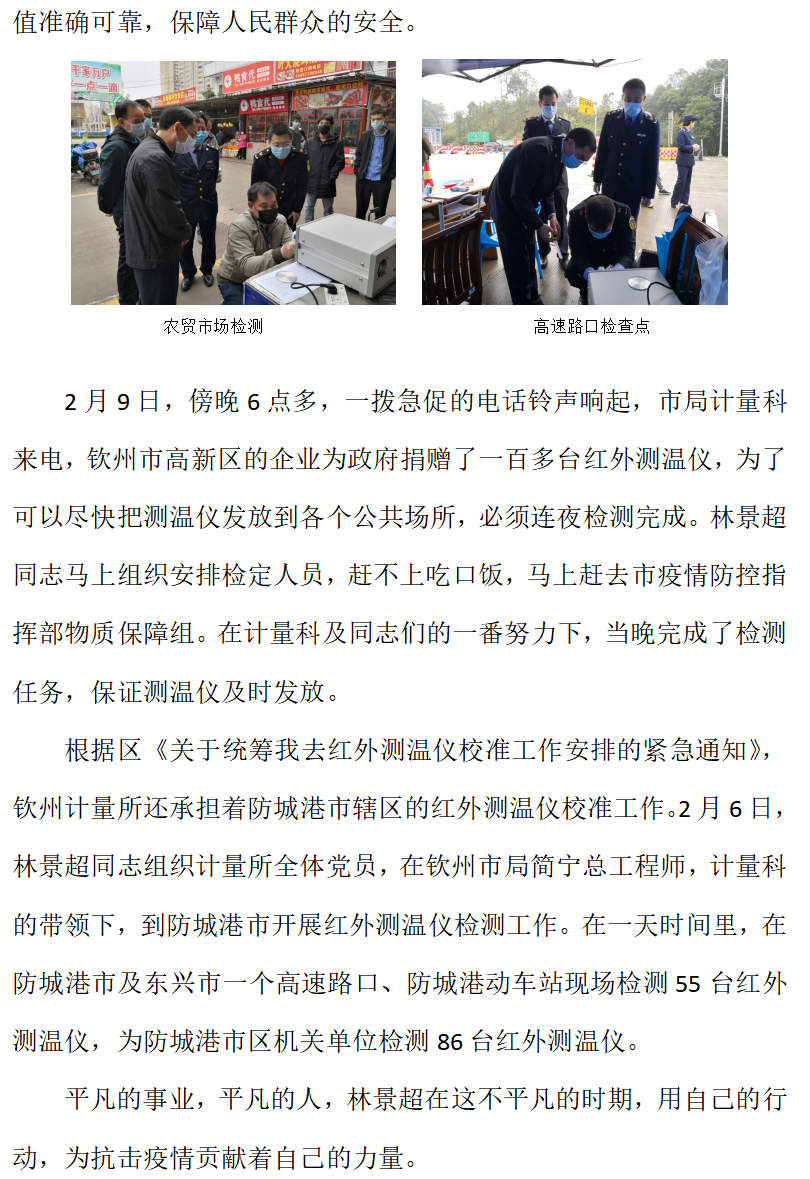 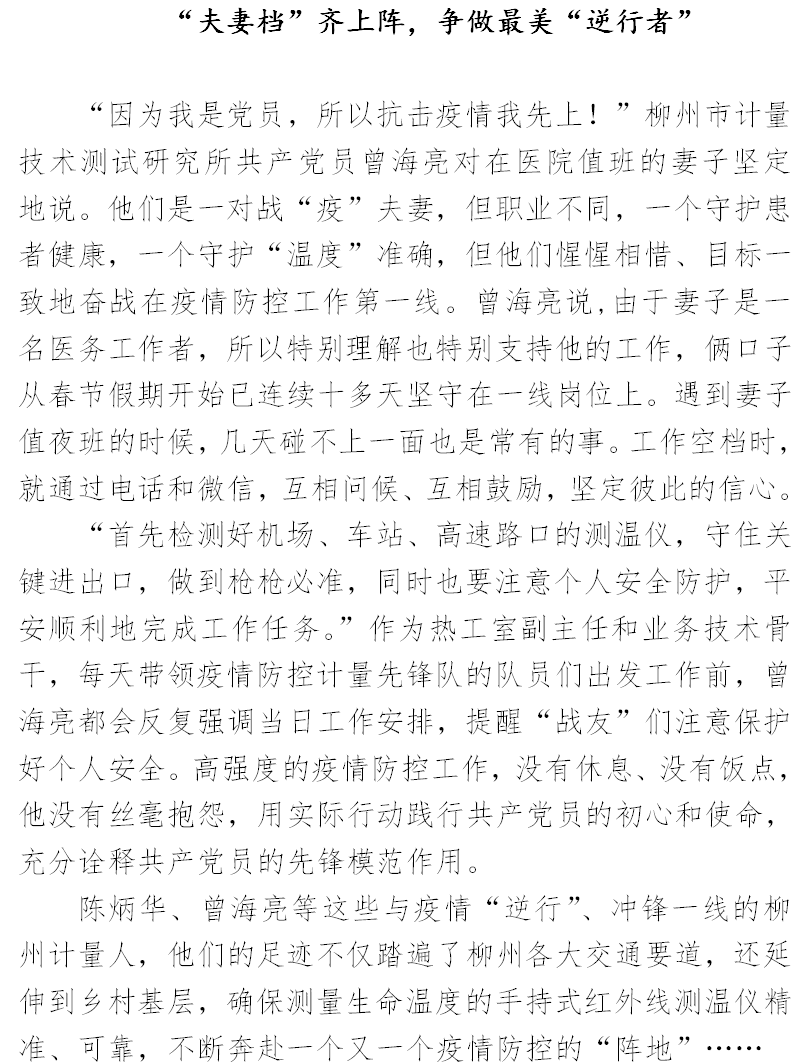 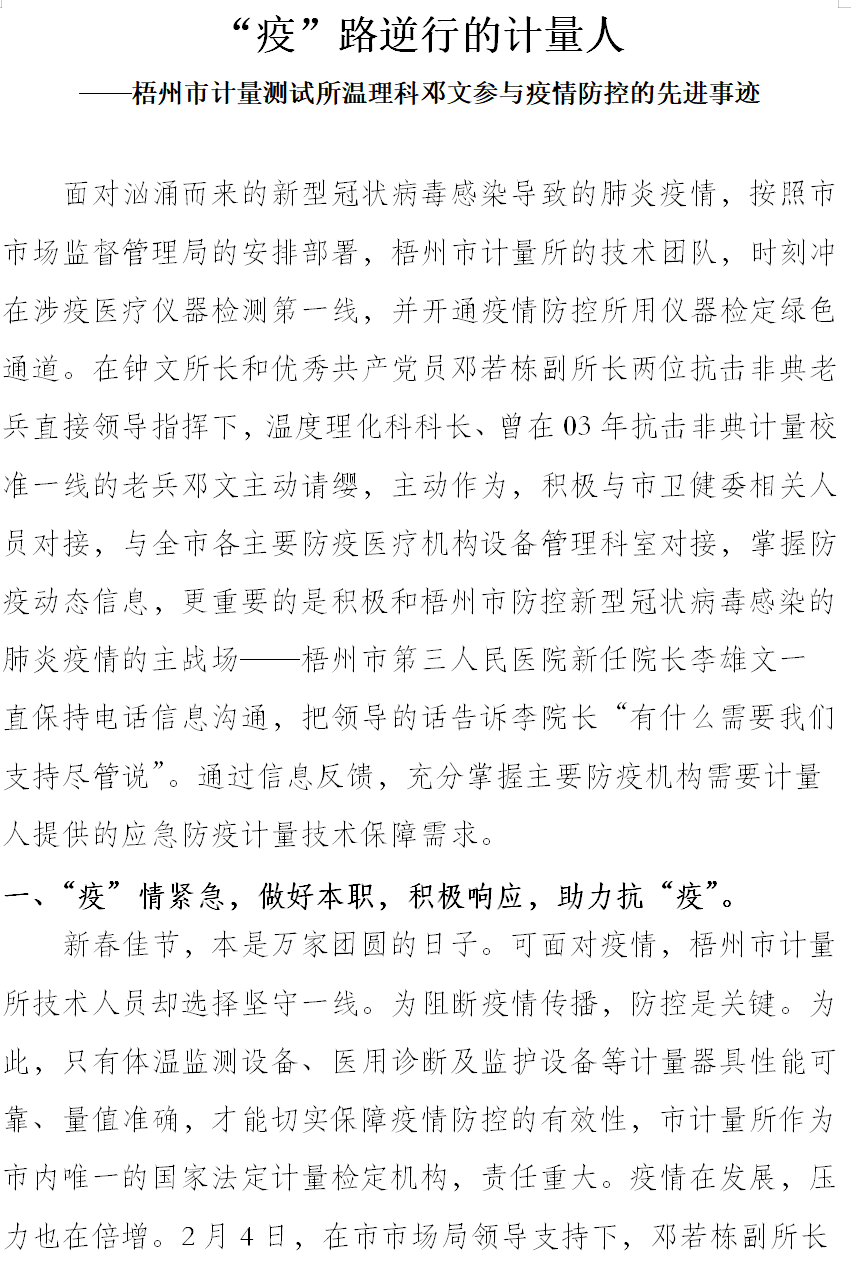 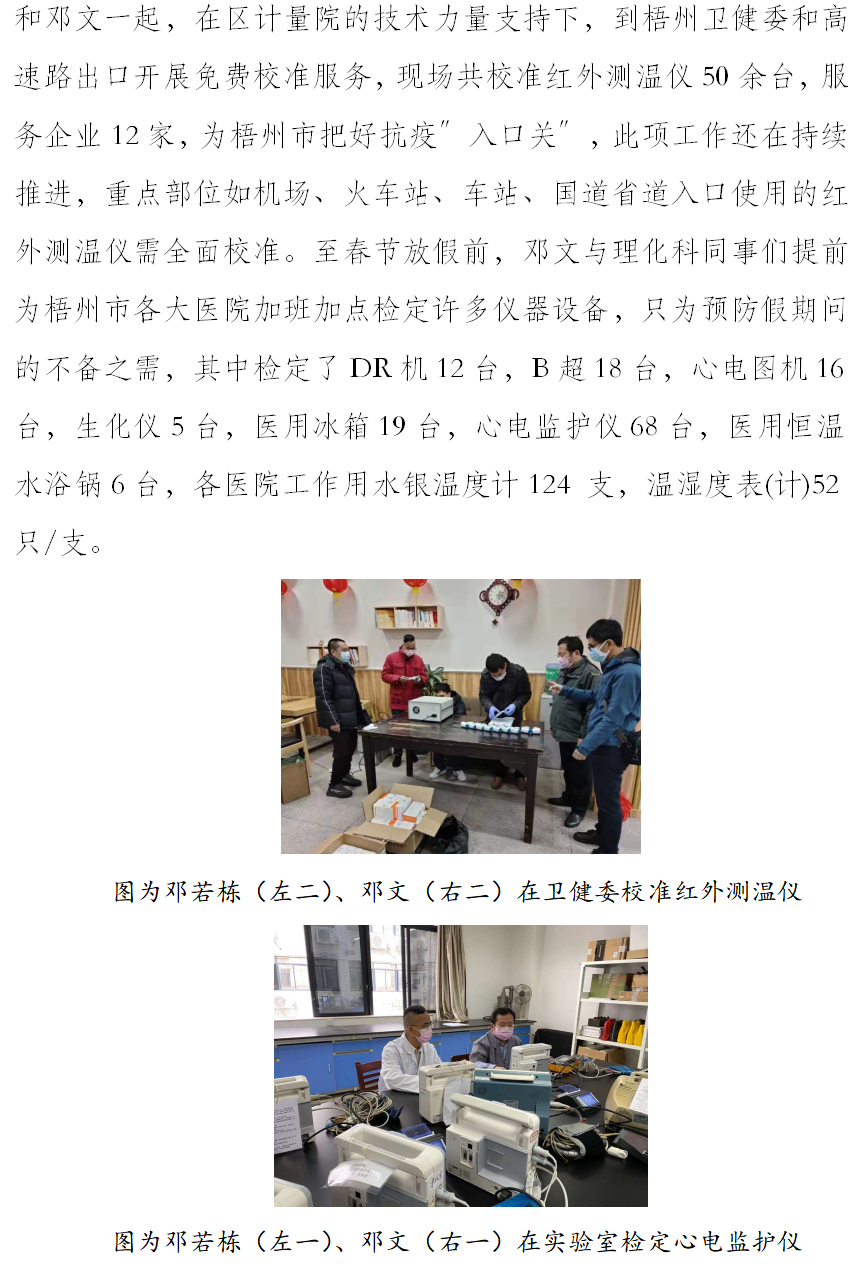 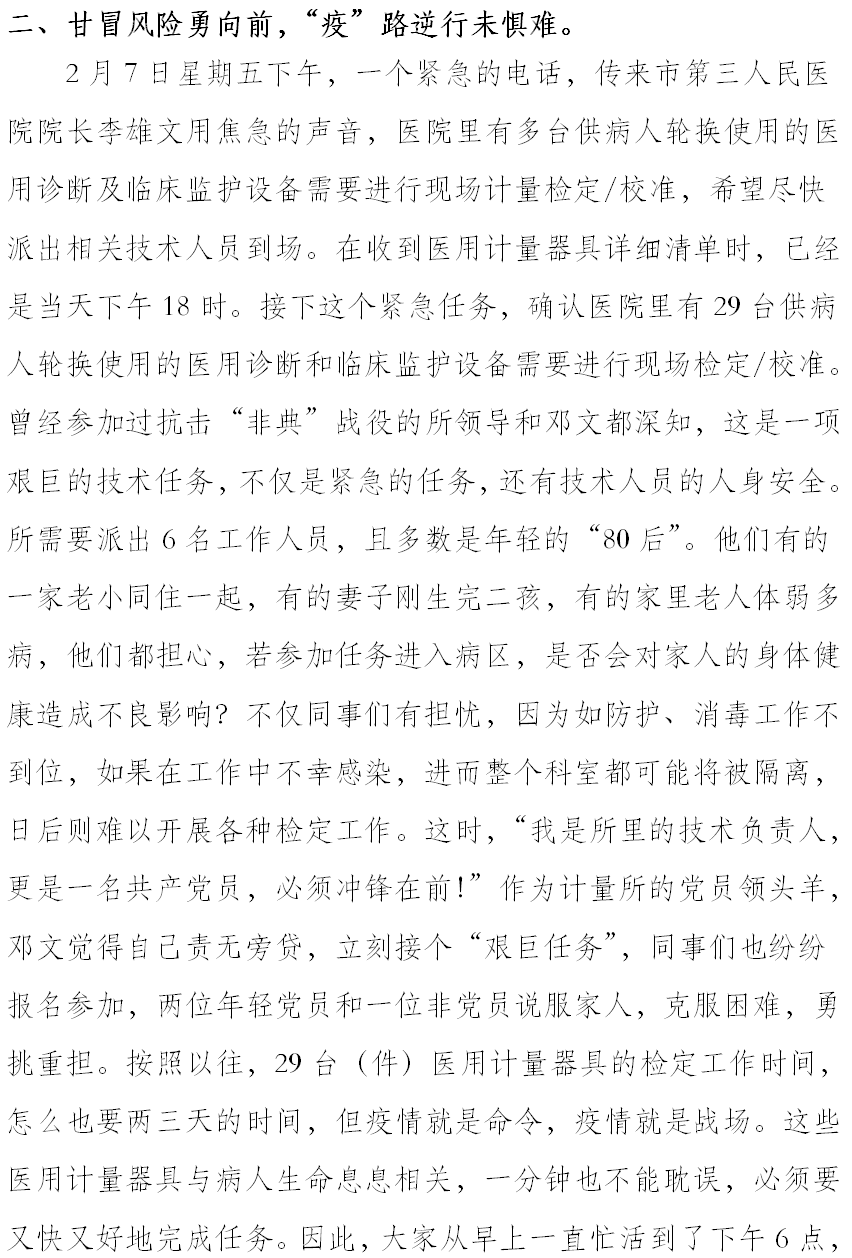 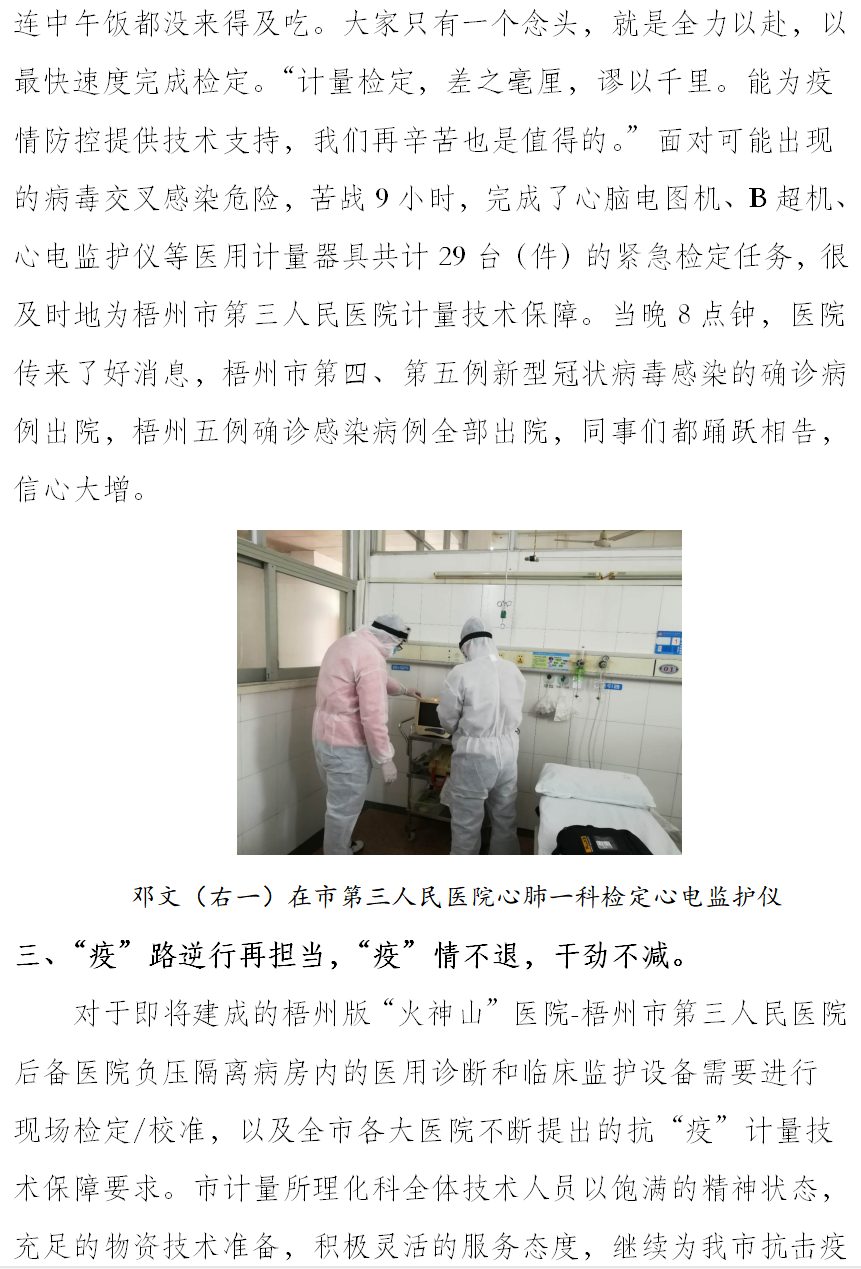 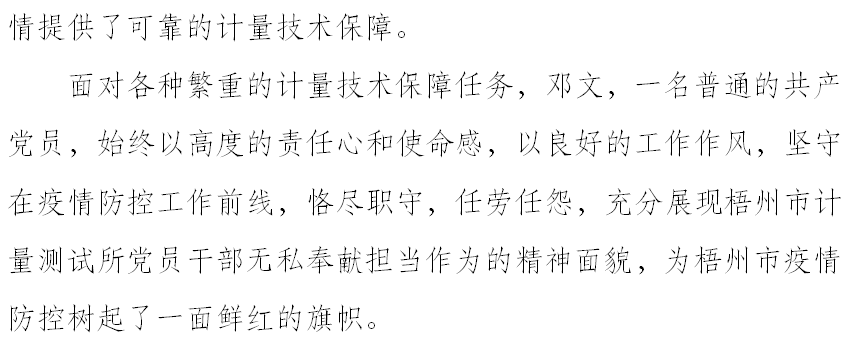 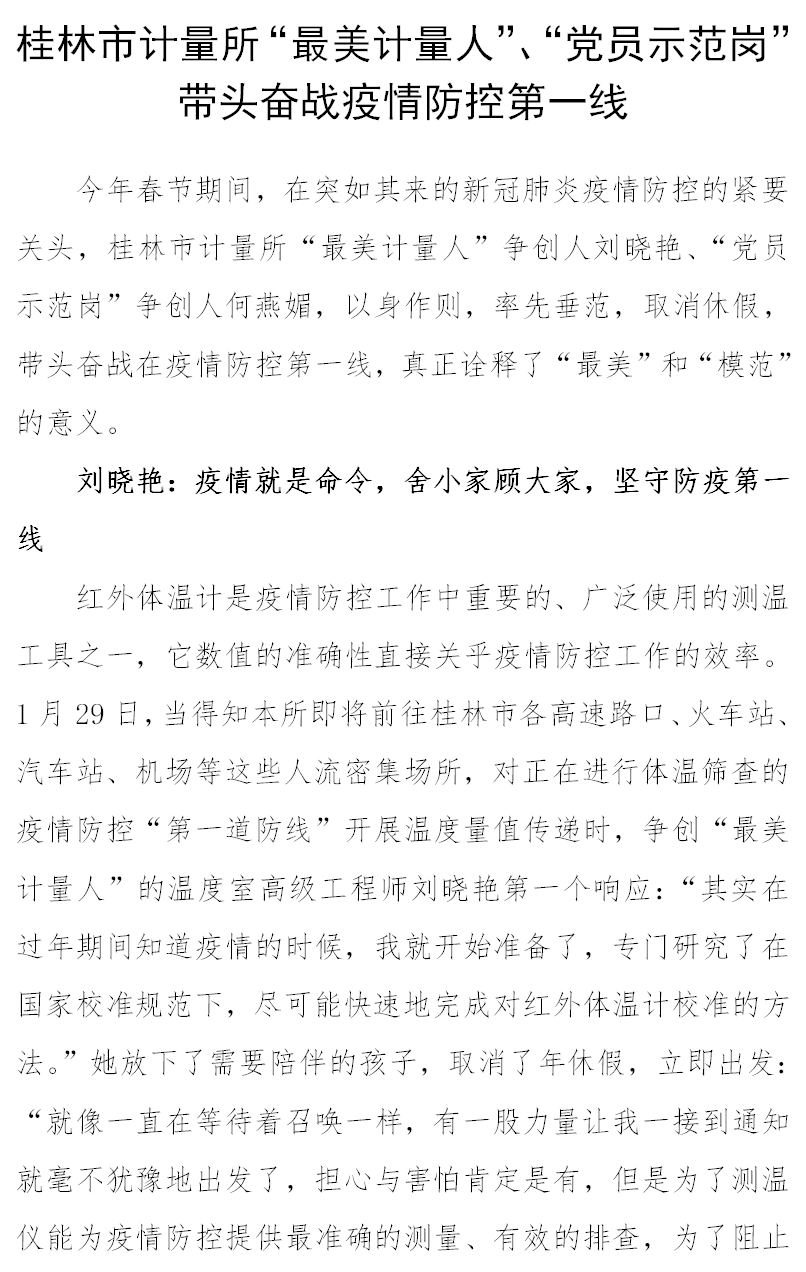 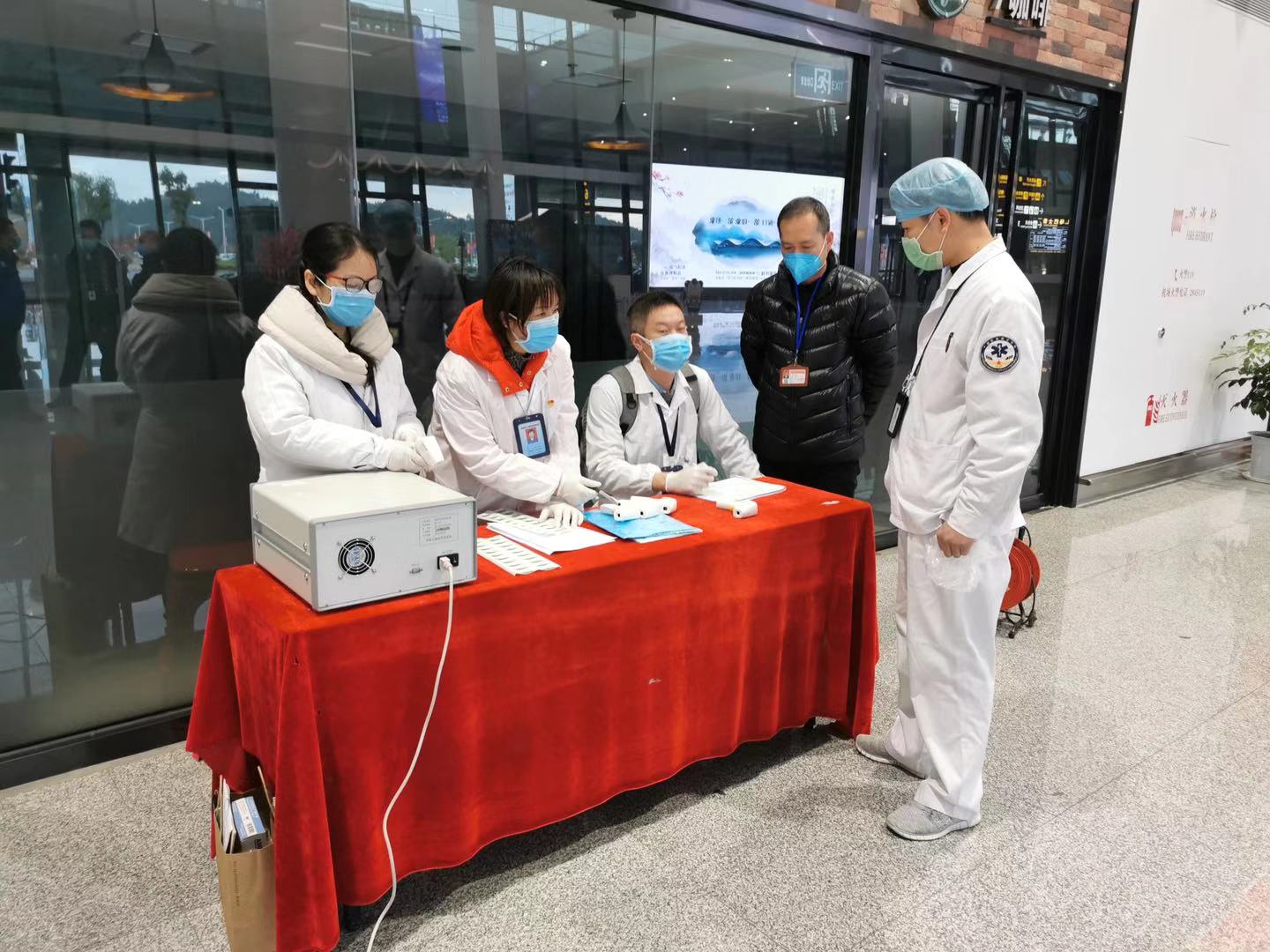 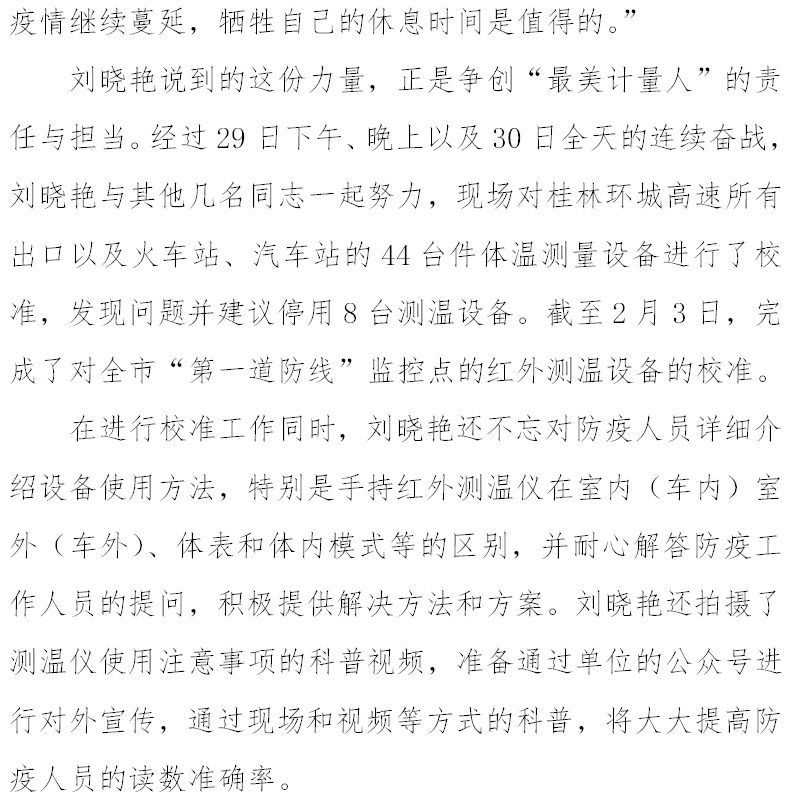 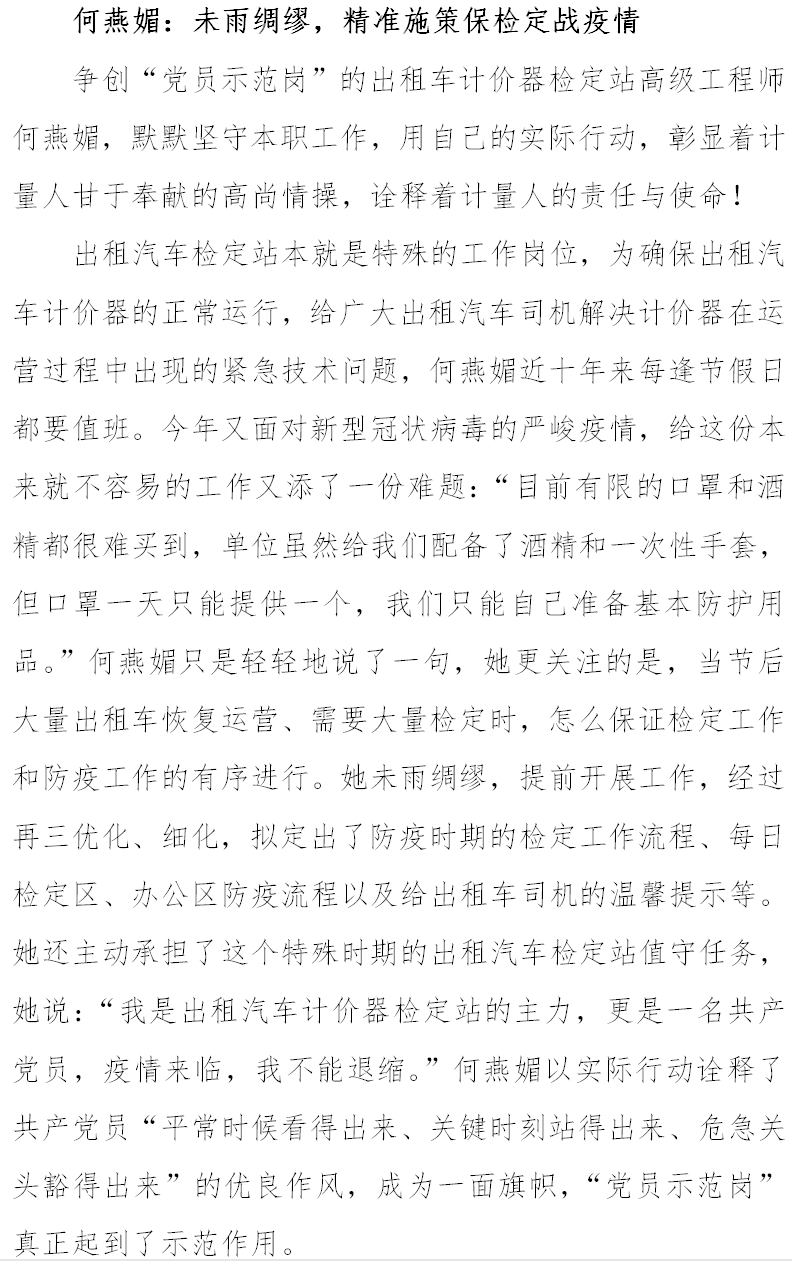 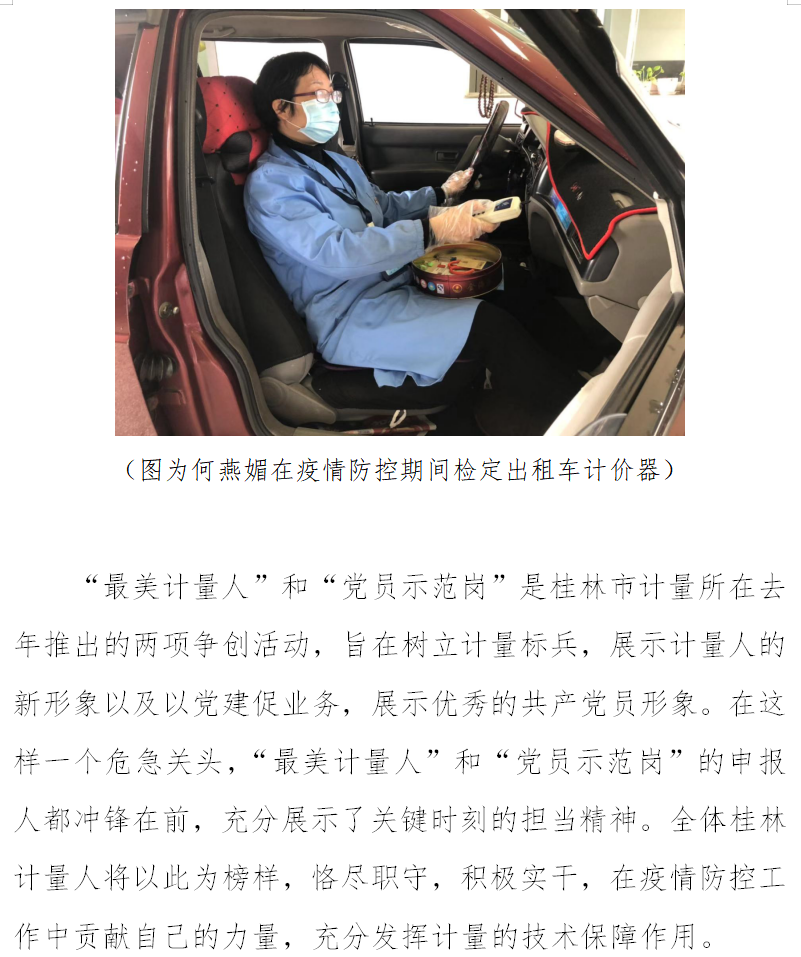 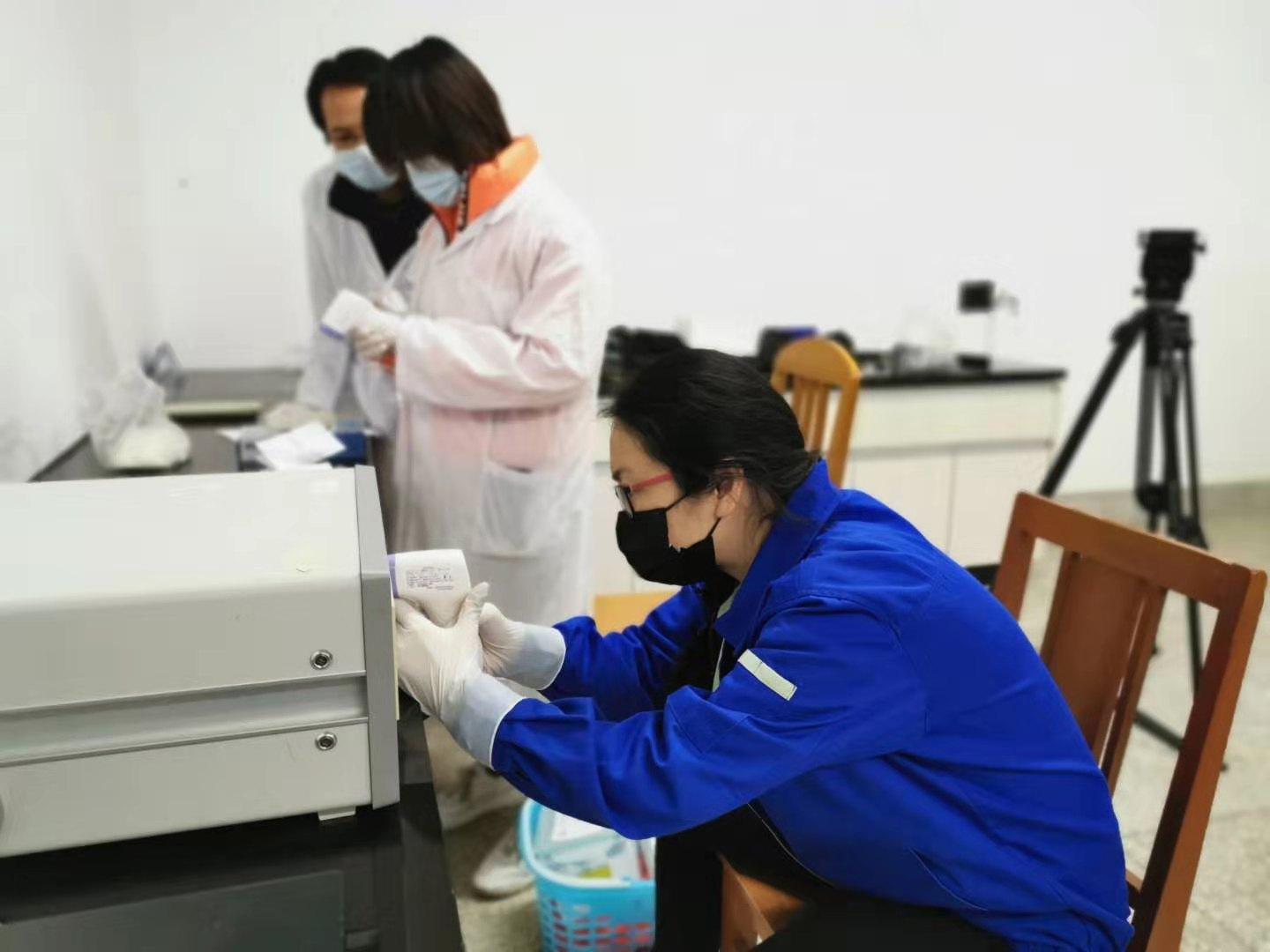 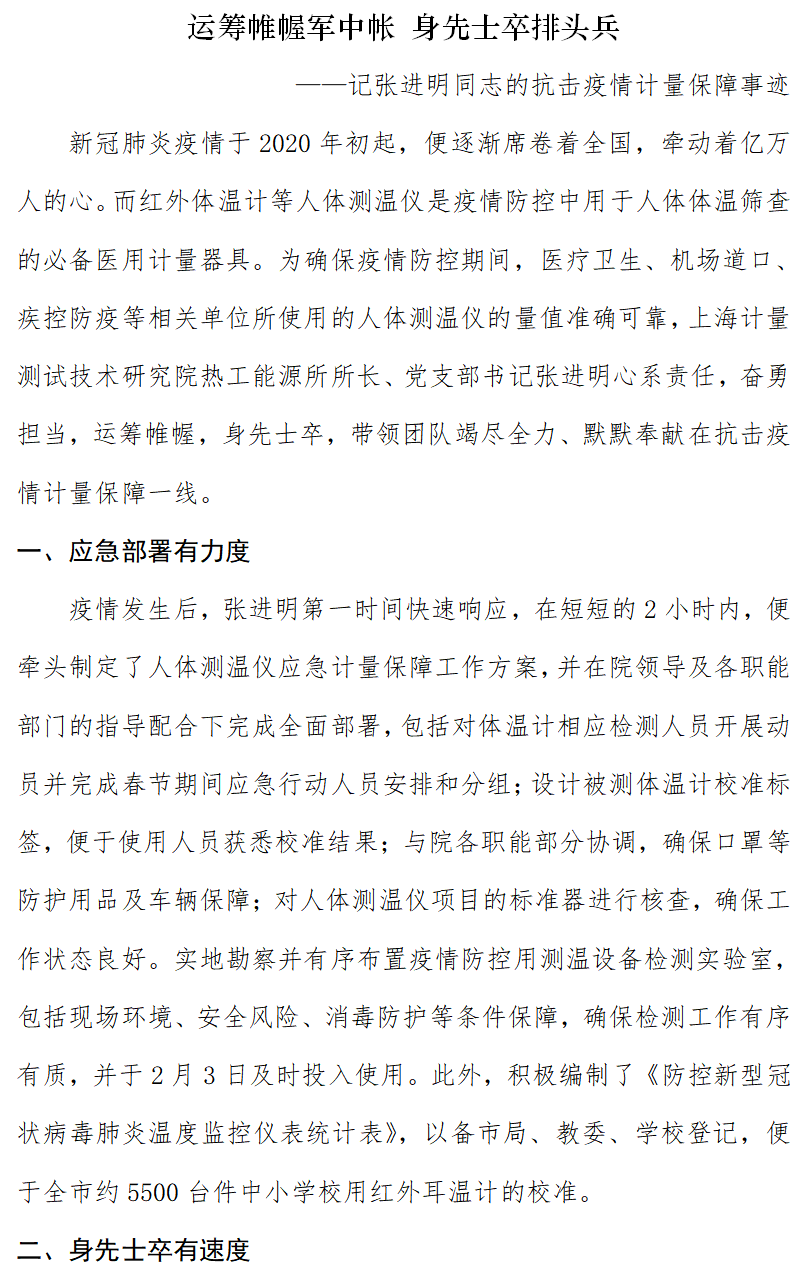 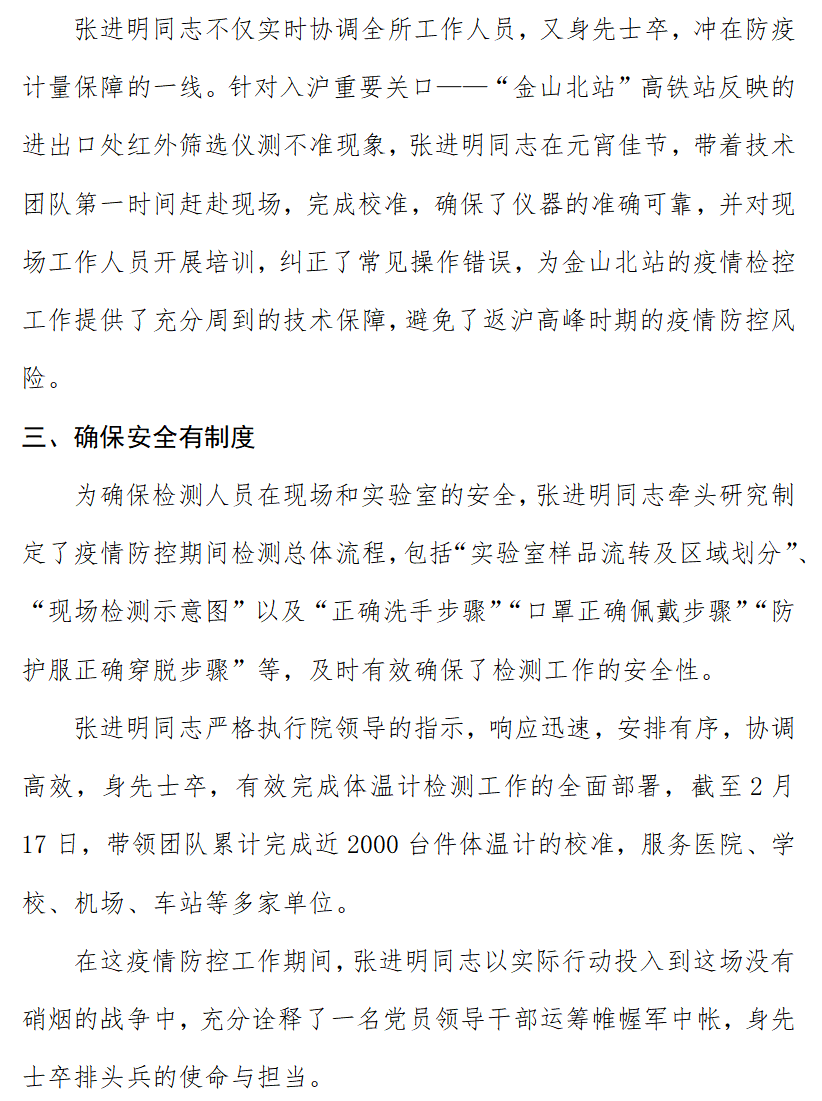 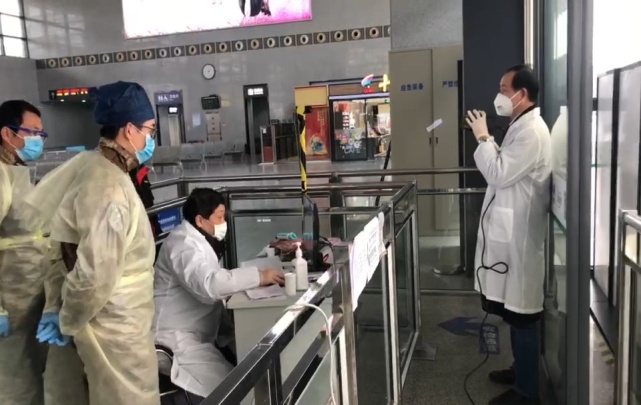 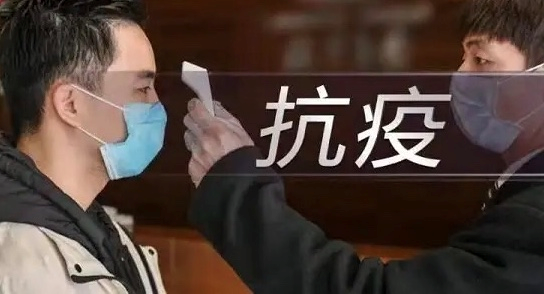 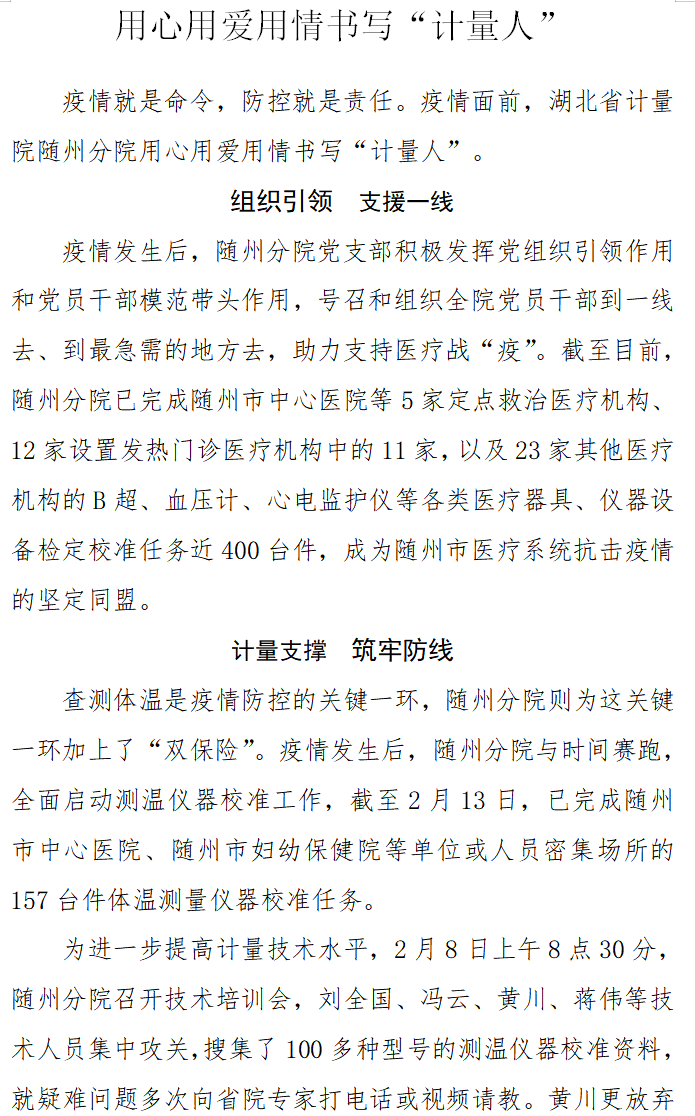 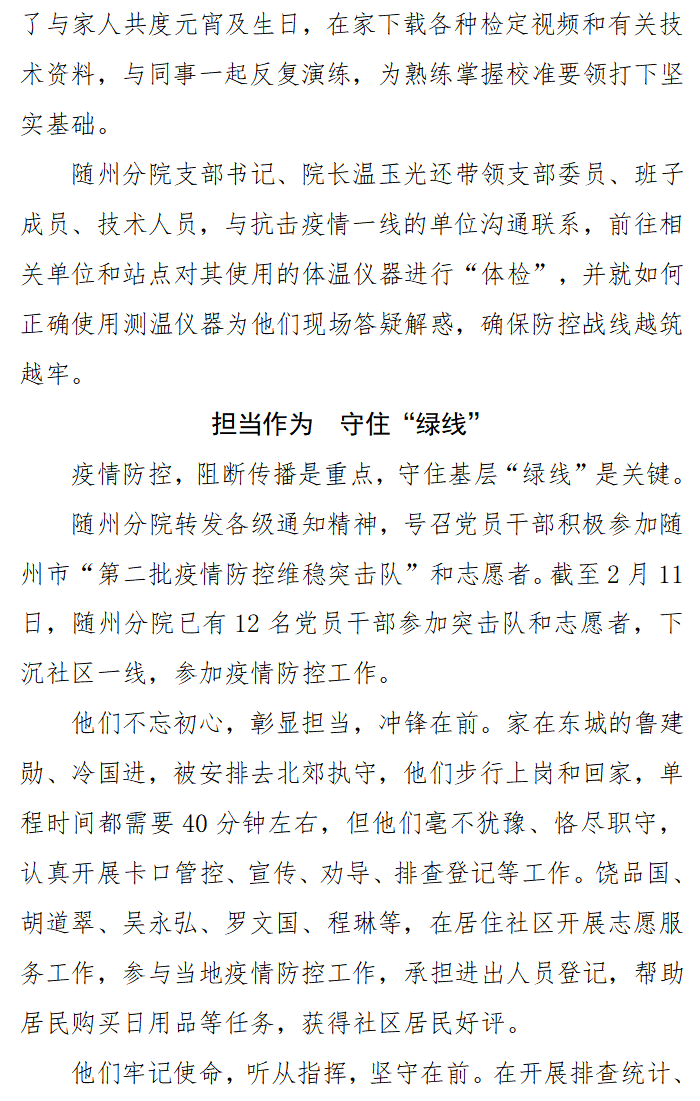 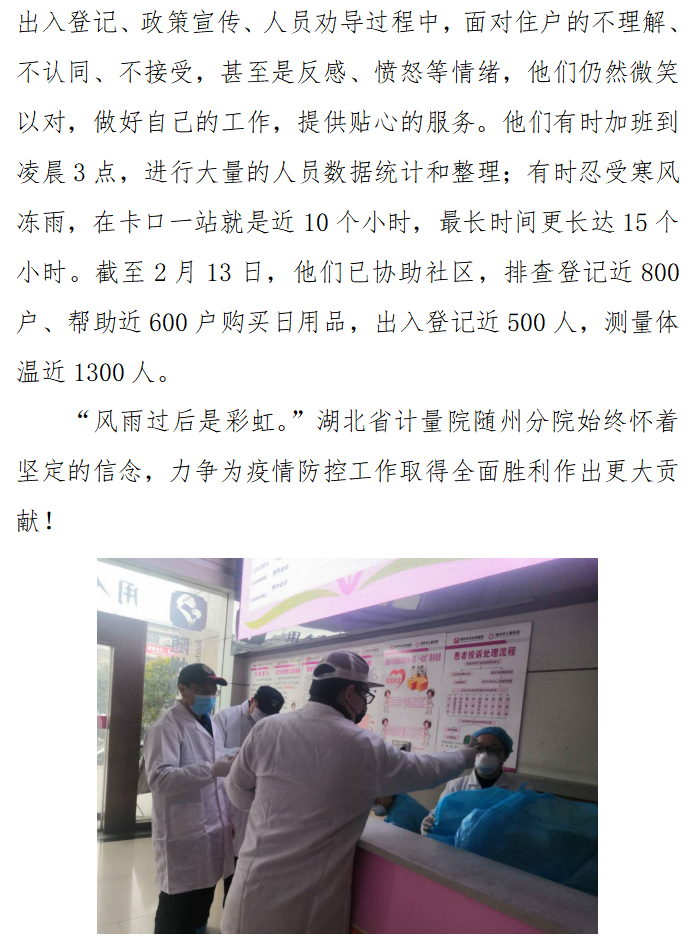 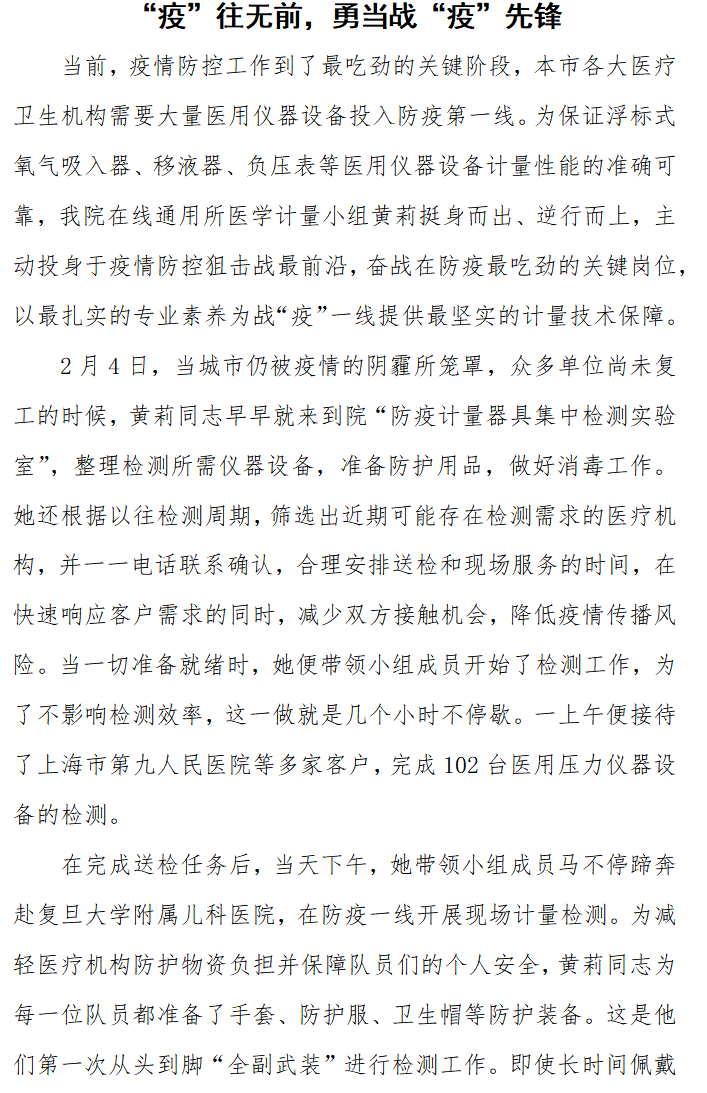 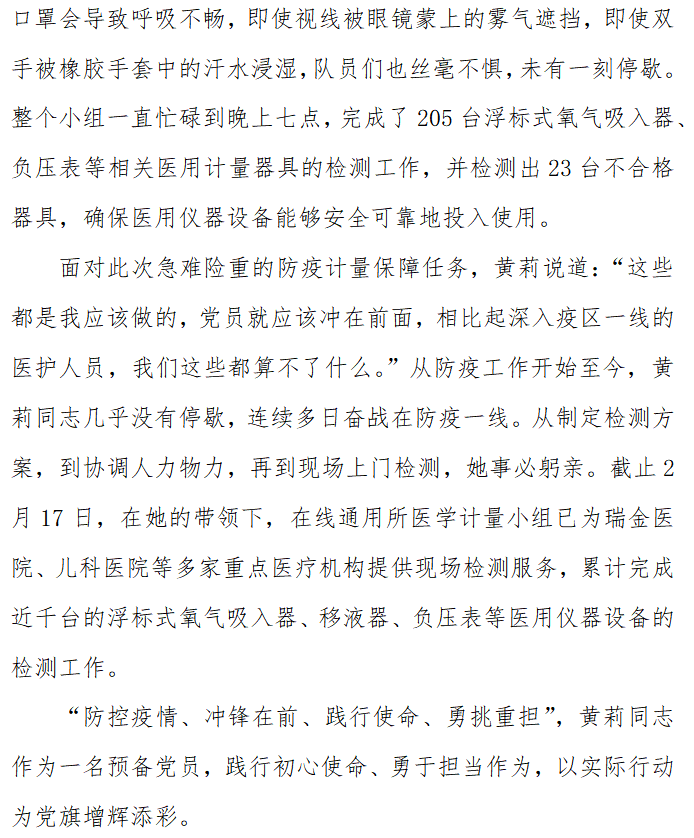 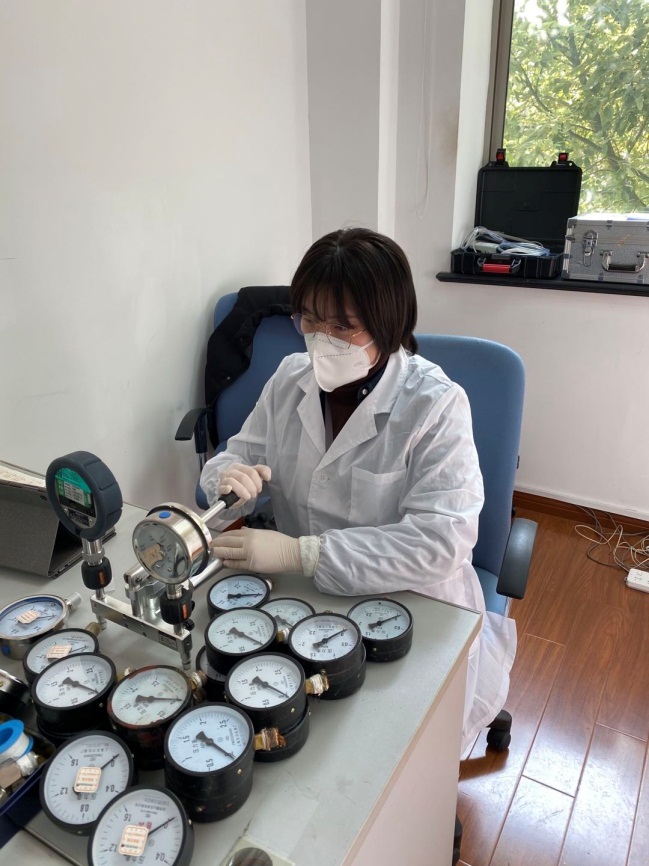 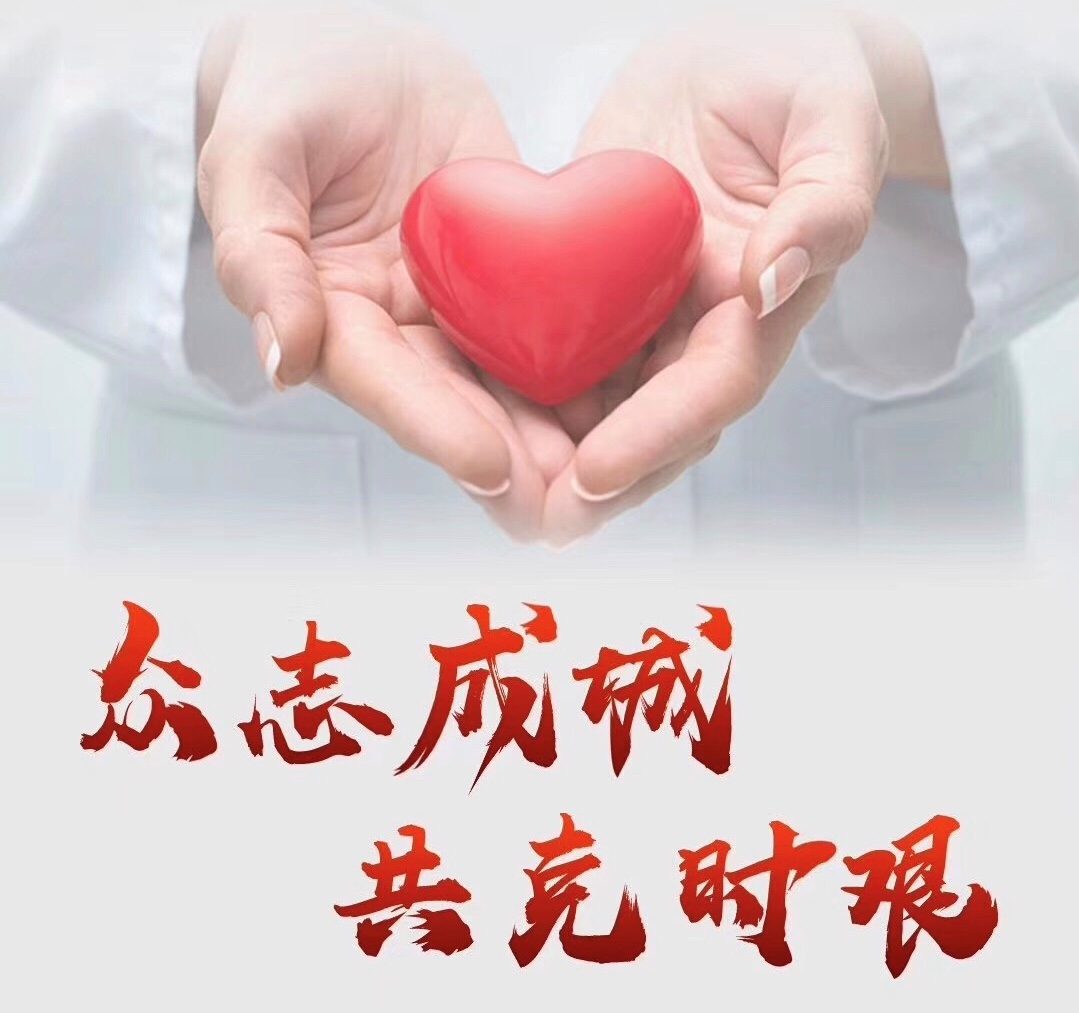 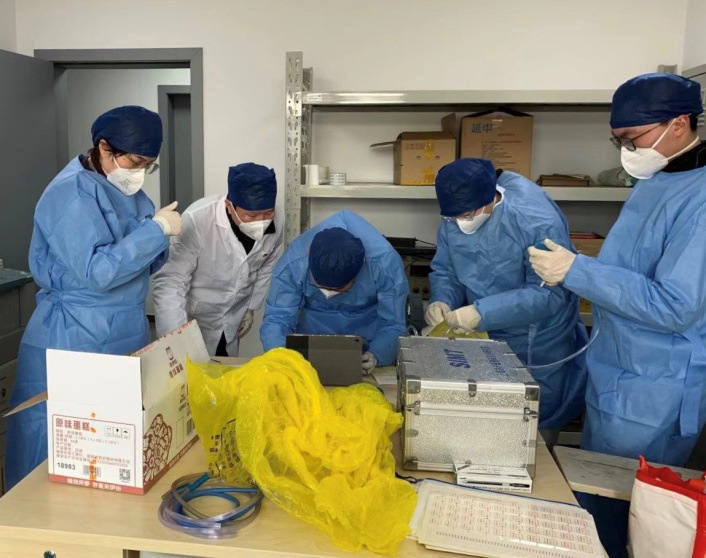 向参与疫情防控
 的计量人致敬！